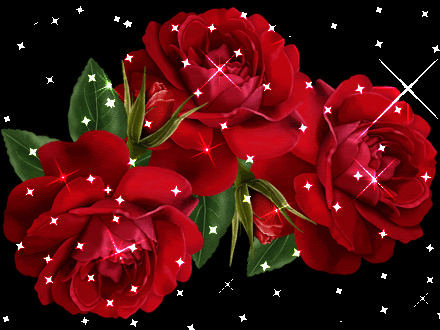 আজকের ক্লাশে সবাইকে স্বাগতম
1
Sunday, December 1, 2019
উপস্থাপনায়
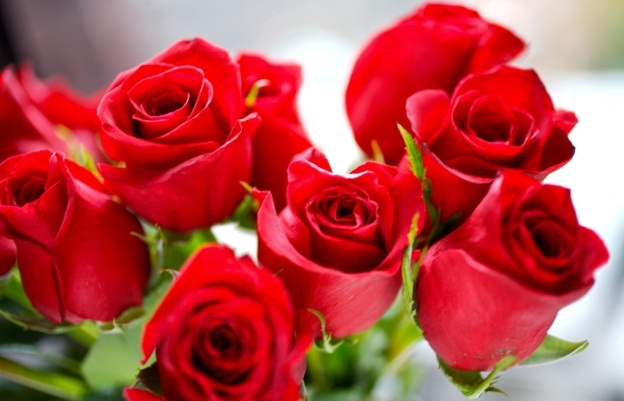 Sunday, December 1, 2019
আ.স.ম. তৌহিদুর রহমান
বঙ্গবন্ধু কলেজ
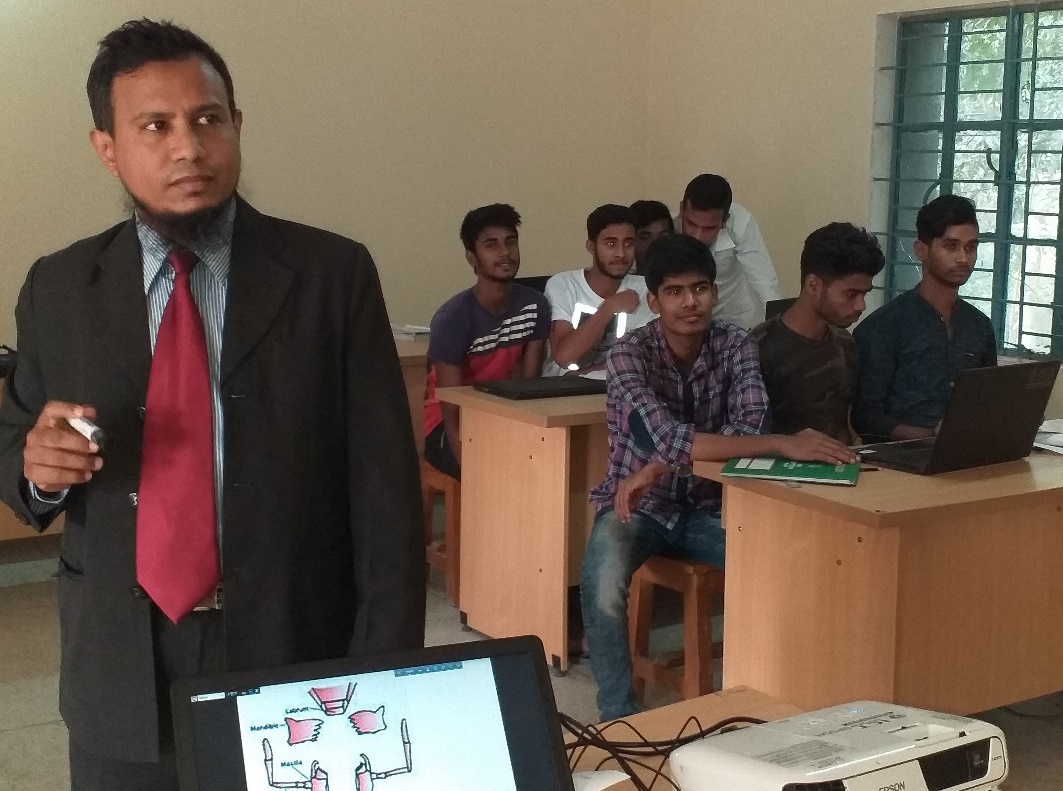 2
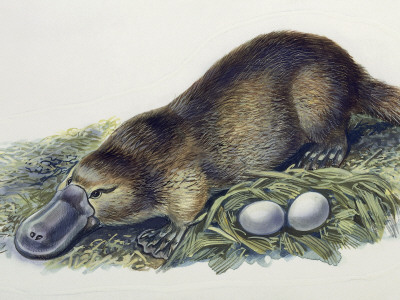 Monotremes
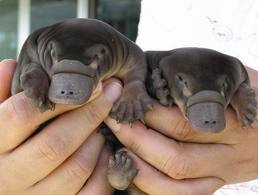 2) Eggs hatch and young drink milk that comes out of pores…
1) Lay Eggs
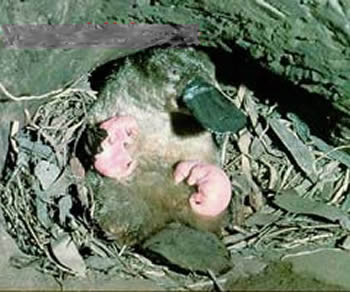 3) Young are raised by the mother
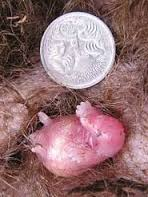 Monotremes
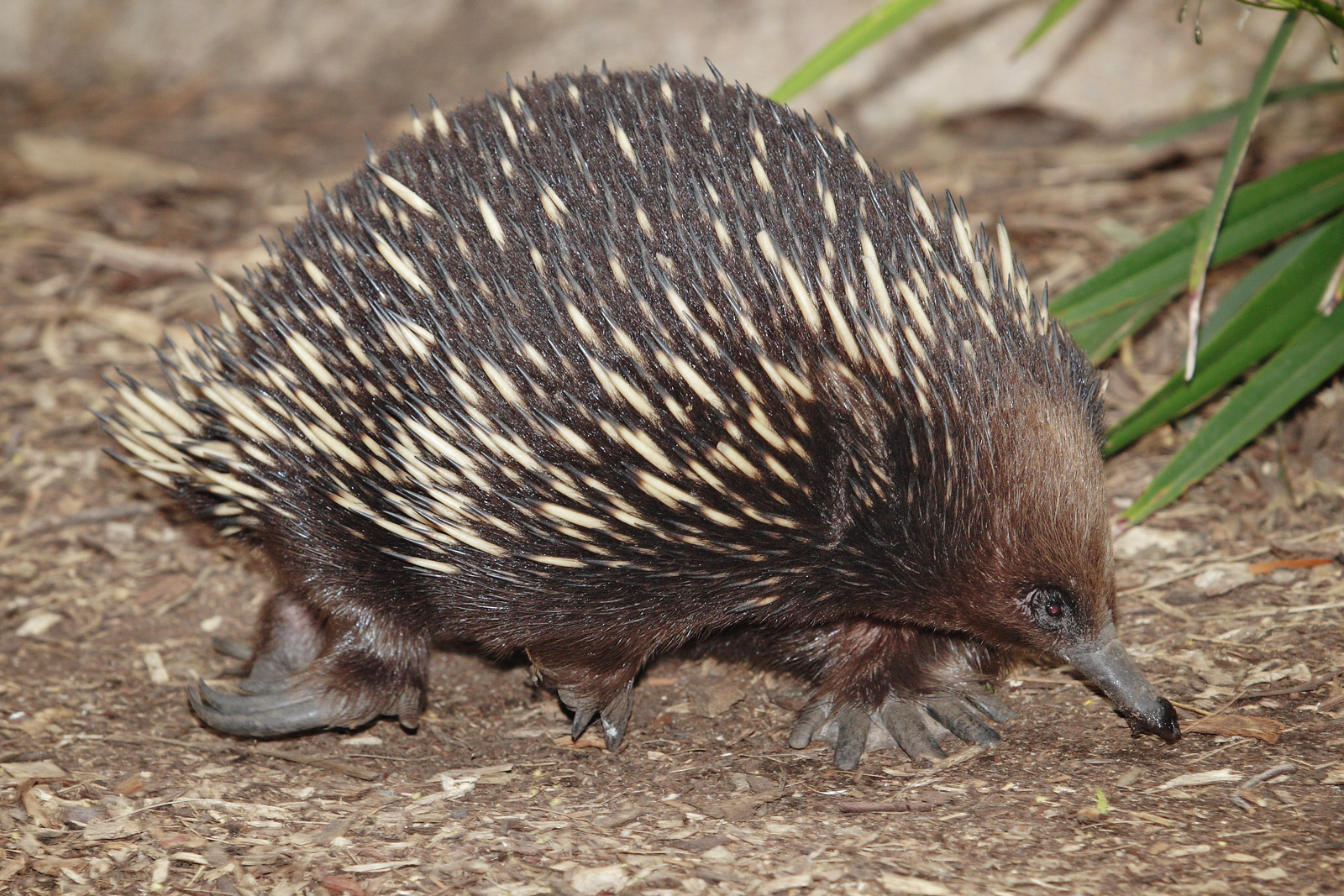 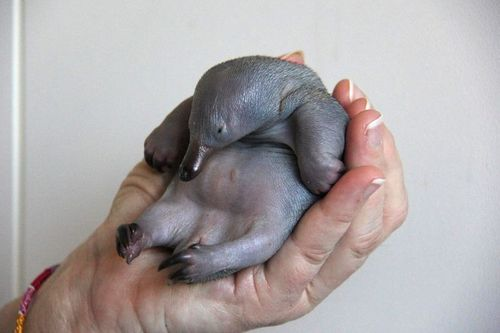 What is a baby echidna called?
ক) বয়:সন্ধিকাল
খ) রজ:চক্র
গ) গ্যামিট সৃষ্টি
ভিডিও
শুক্রাণু উত্পাদন বা স্পার্মাটোজেনেসিস
 ডিম্বাণু উত্পাদন বা উওজেনেসিস
গ) গ্যামিট সৃষ্টি -শুক্রাণু উত্পাদন বা স্পার্মাটোজেনেসিস
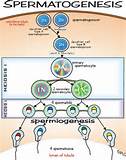 স্পার্মাটোজেনেসিস
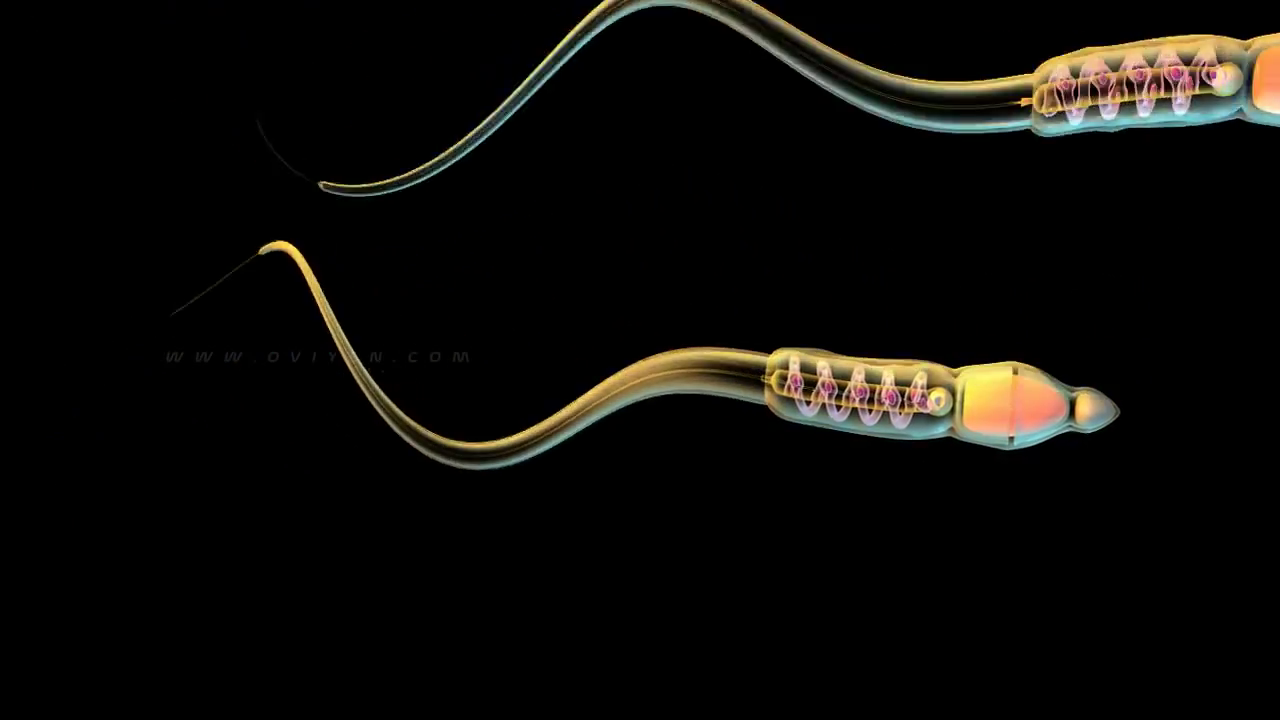 শুক্রাণু
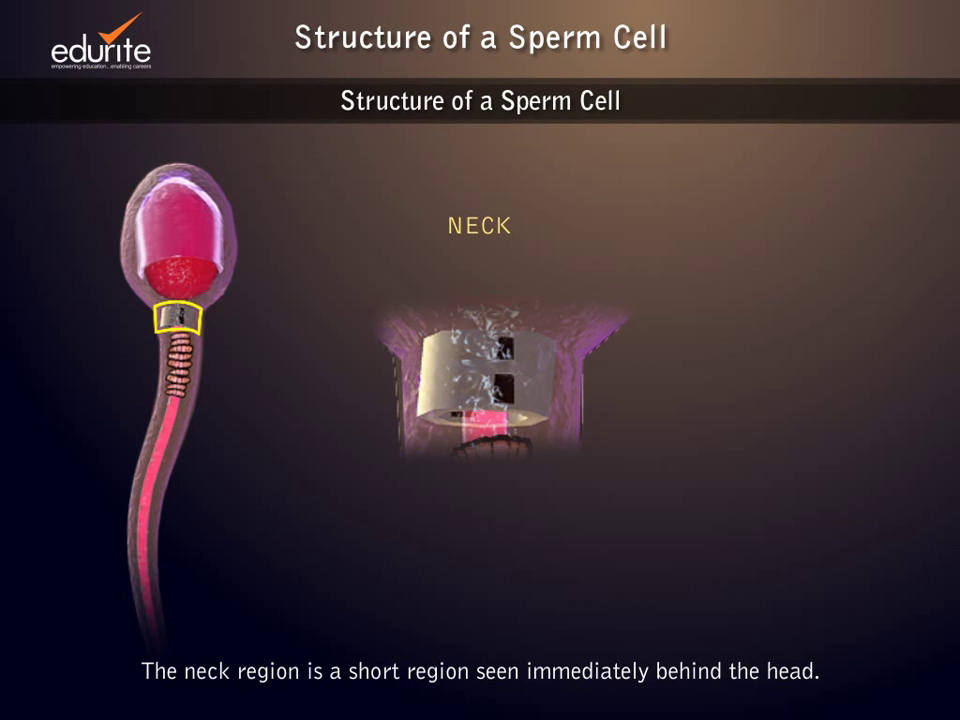 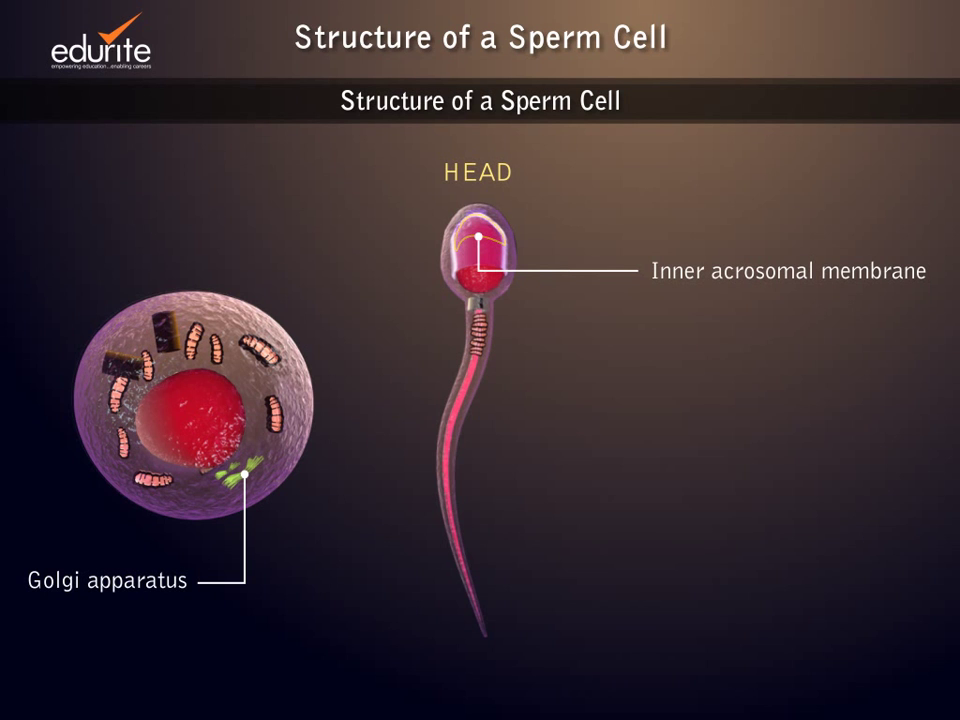 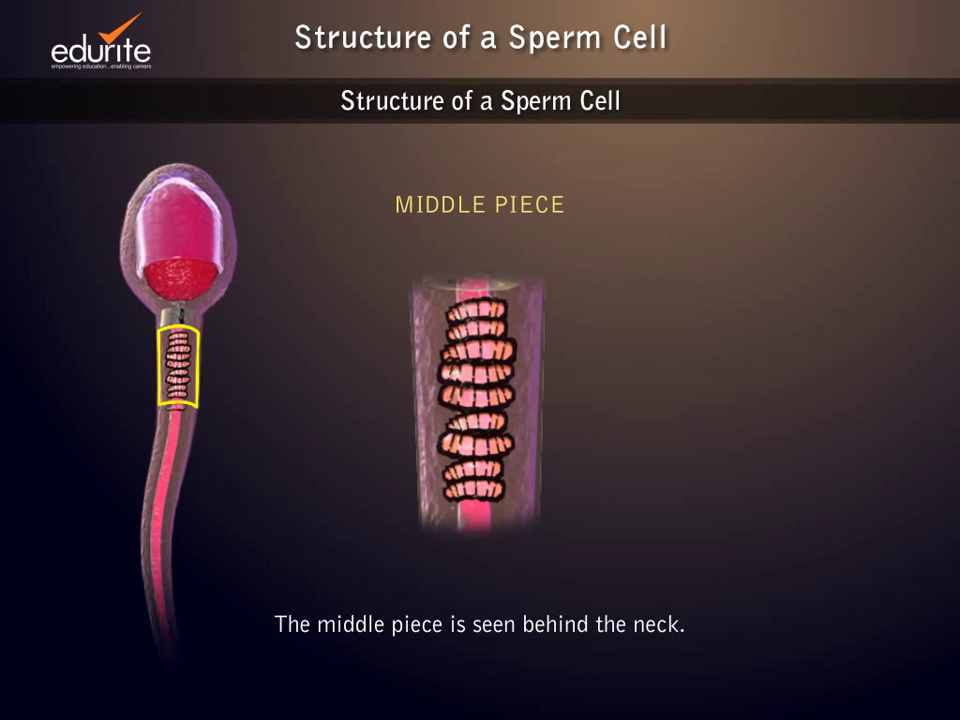 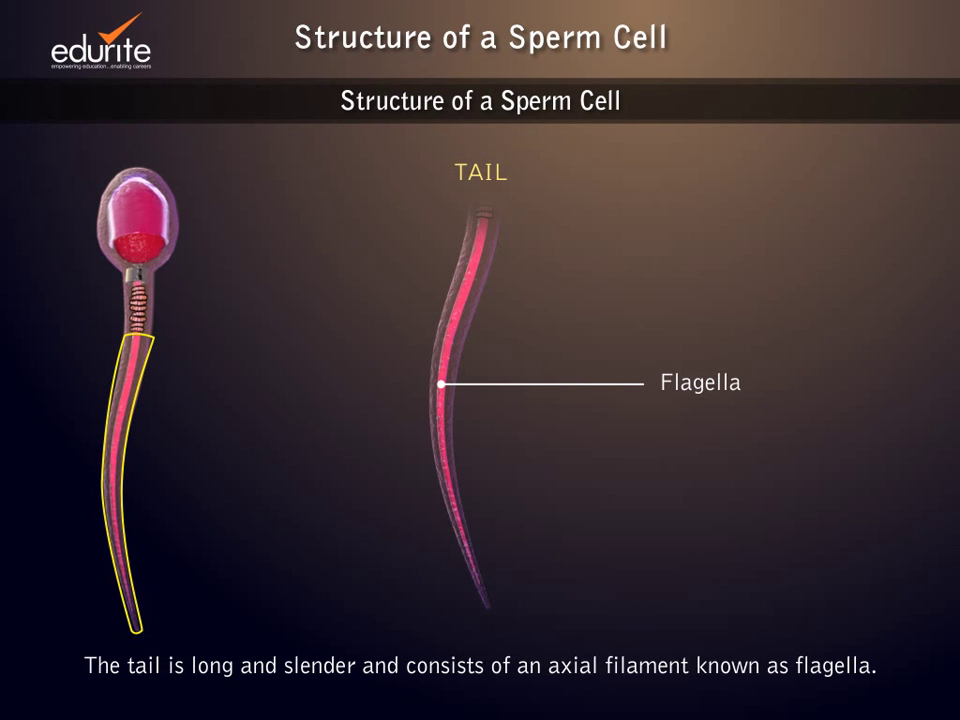 ভিডিও
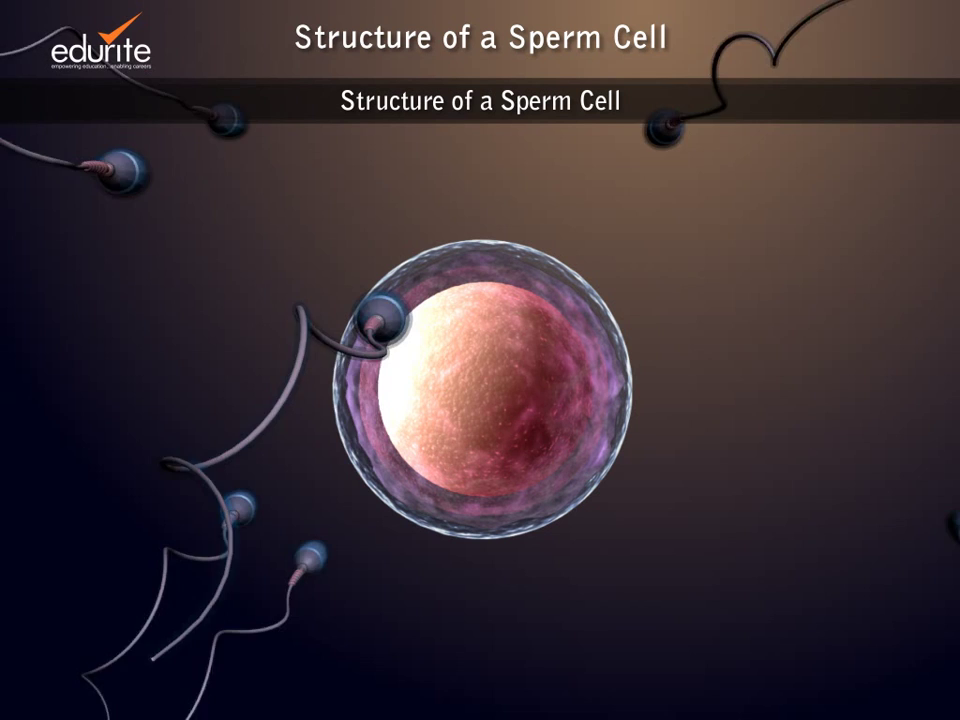 মানুষের শুক্রাণুর গঠন
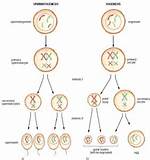 ২. ডিম্বাণু উত্পাদন বা উওজেনেসিস
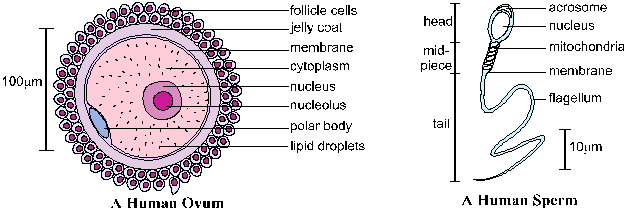 মানুষের  ডিম্বাণুর  গঠন
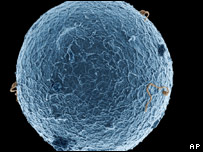 =
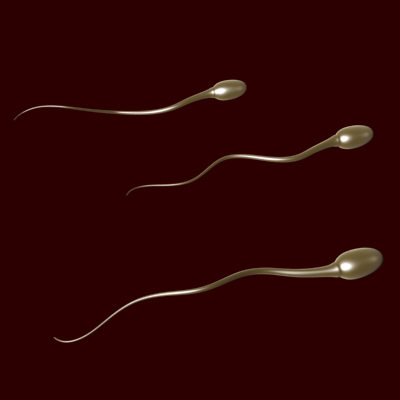 +
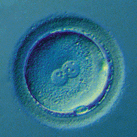 Zygote
ঘ) নিষেক
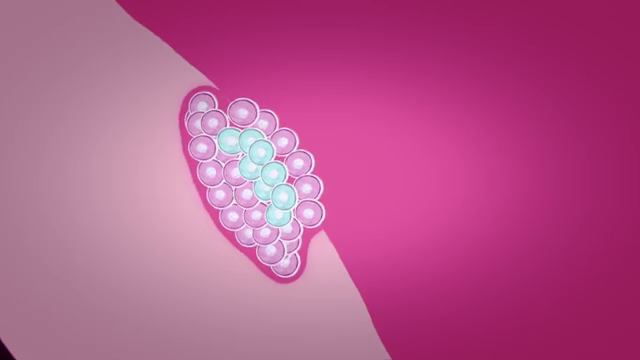 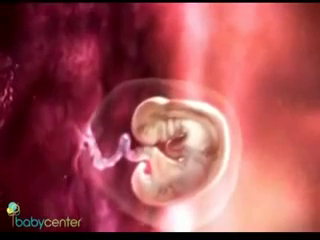 ইমপ্ল্যানটেশন
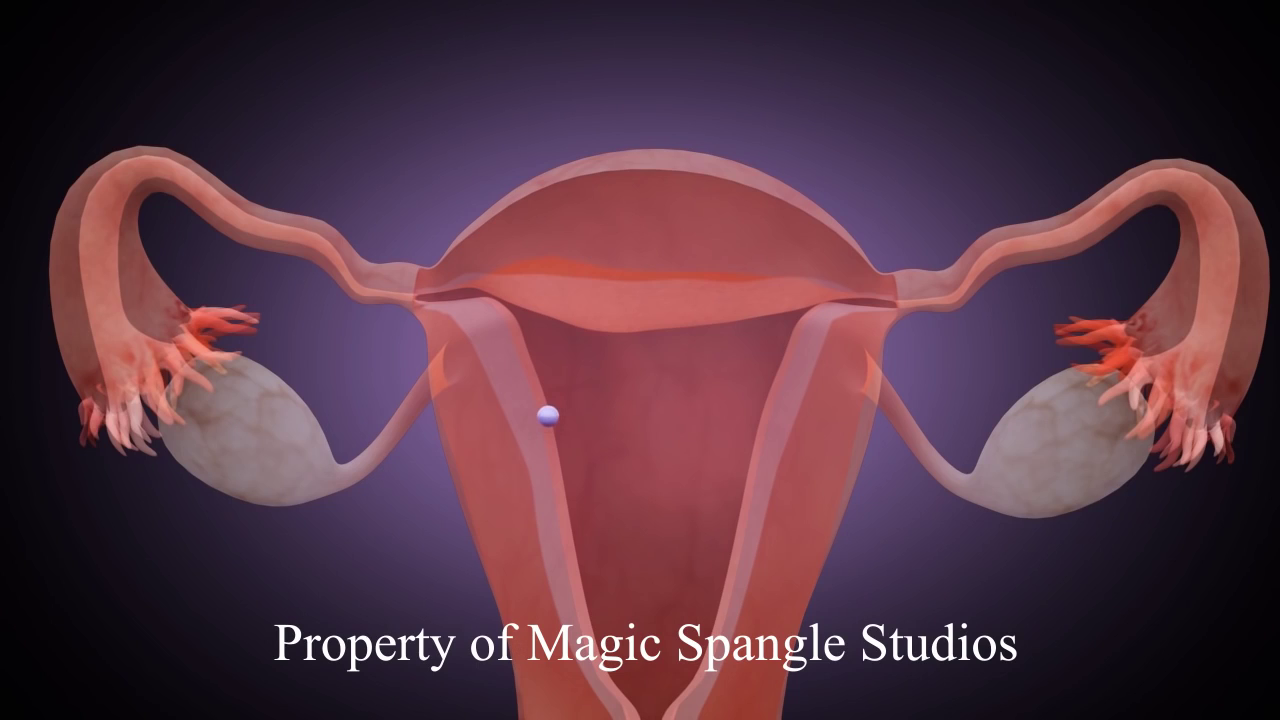 ইমপ্ল্যানটেশন
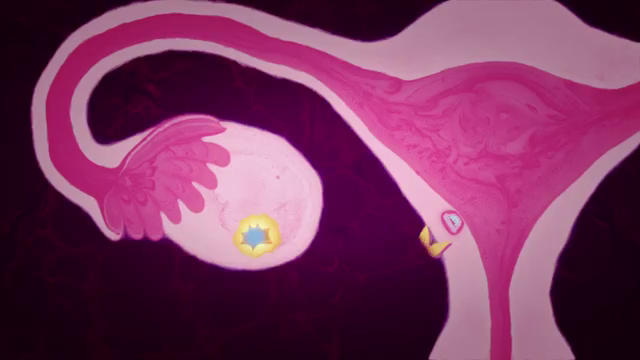 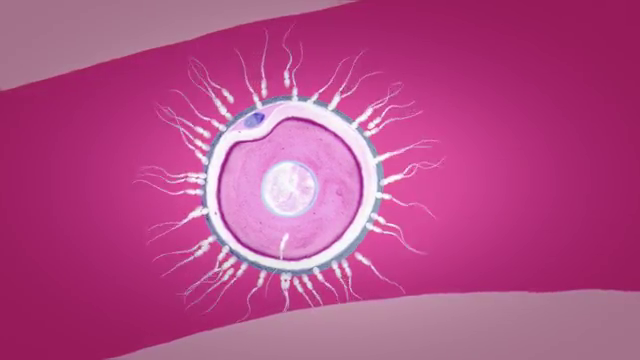 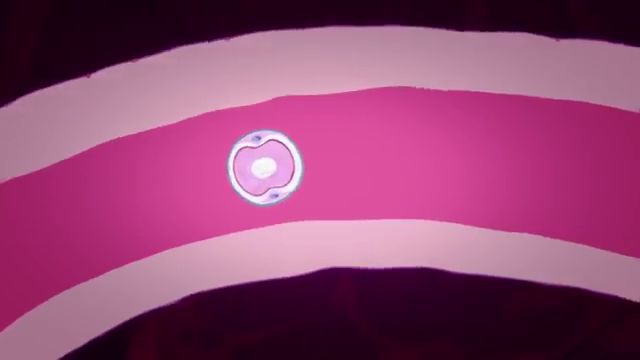 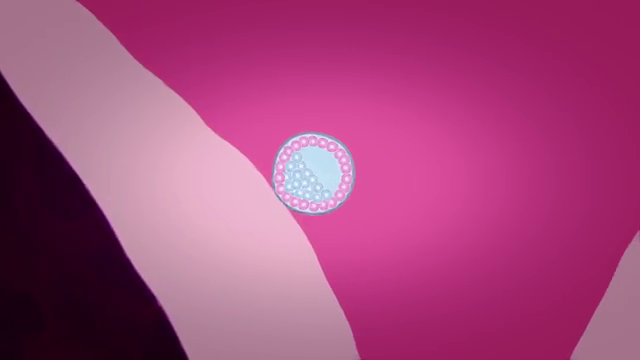 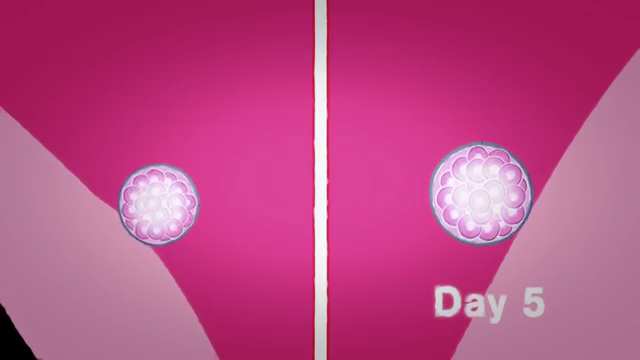 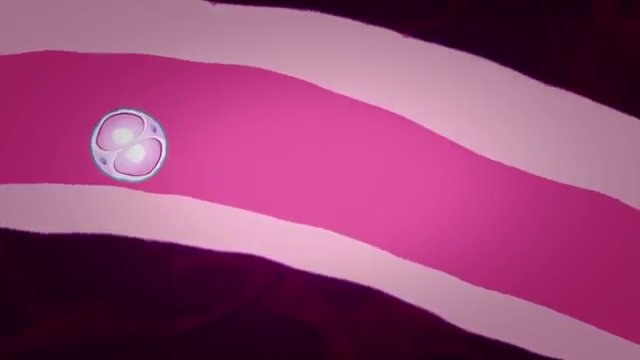 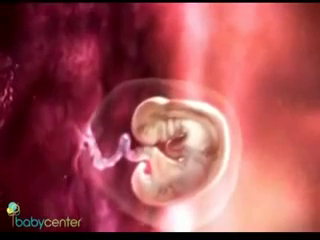 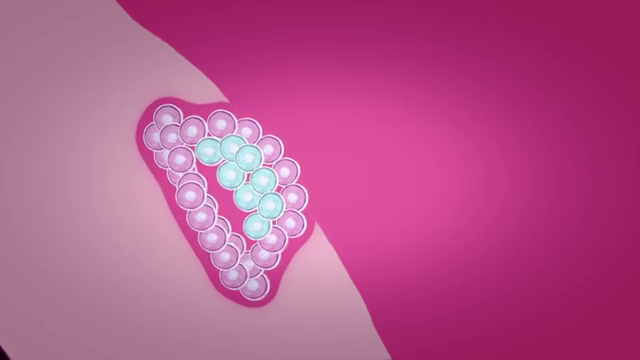 নিষেক-জাইগোট সৃষ্টি-ইমপ্ল্যানটেশনসহ ভূণের বিভিন্ন পর্যায়
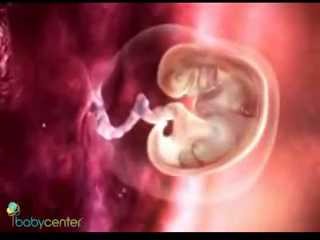 ৩ মাস
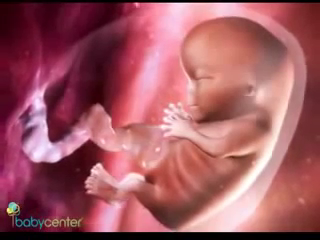 ৪ মাস
জরায়ুর মধ্যে ভূণের বিভিন্ন সময়ের অবস্থান
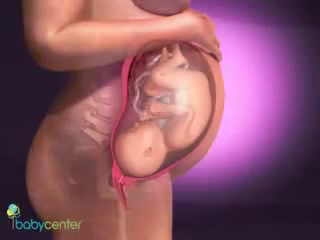 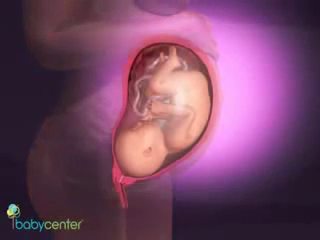 ৮ মাস
৬ মাস
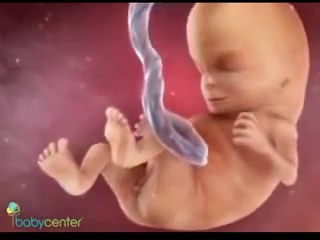 ৯ মাস
ভুণবহির্ভূত আবরণী


অ্যামনিওন
কোরিয়ন
কুসুম থলি
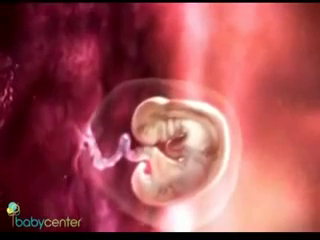 ভূণীয় স্তরের পরিণতি
৩ টি ভূণীয় স্তরের পরিণতি
এক্টোডার্ম
মেসোডার্ম
এন্ডোডার্ম
সার সংক্ষেপ
?
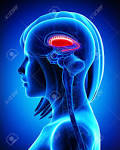 প্রশ্নো-উত্তর পর্ব
মূল্যায়ন
স্পার্মাটোজেনেসিস

উওজেনেসিস

ইমপ্ল্যানটেশন
বাড়ির কাজ
৩ টি ভূণীয় স্তরের পরিণতি
লিখে নিয়ে আসবে
Sunday, December 1, 2019
সাহায়ক গ্রন্থ/সূত্র
জীববিজ্ঞান ১ম পত্র
         -ড. মো. আতিয়ার রহমান
          পুথিনিলয় প্রকাশনি

        -মাজেদা বেগম/ রাশিদা বেগম
কাজল ব্রাদার্স লি.

ইন্টারনেট
22
A S M Tawhidour Rahman
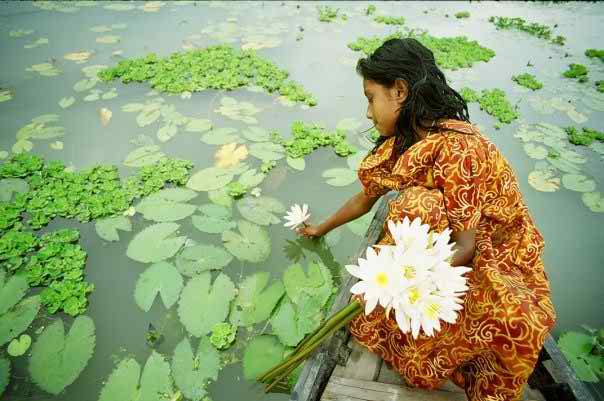 ধন্যবাদ সবাইকে